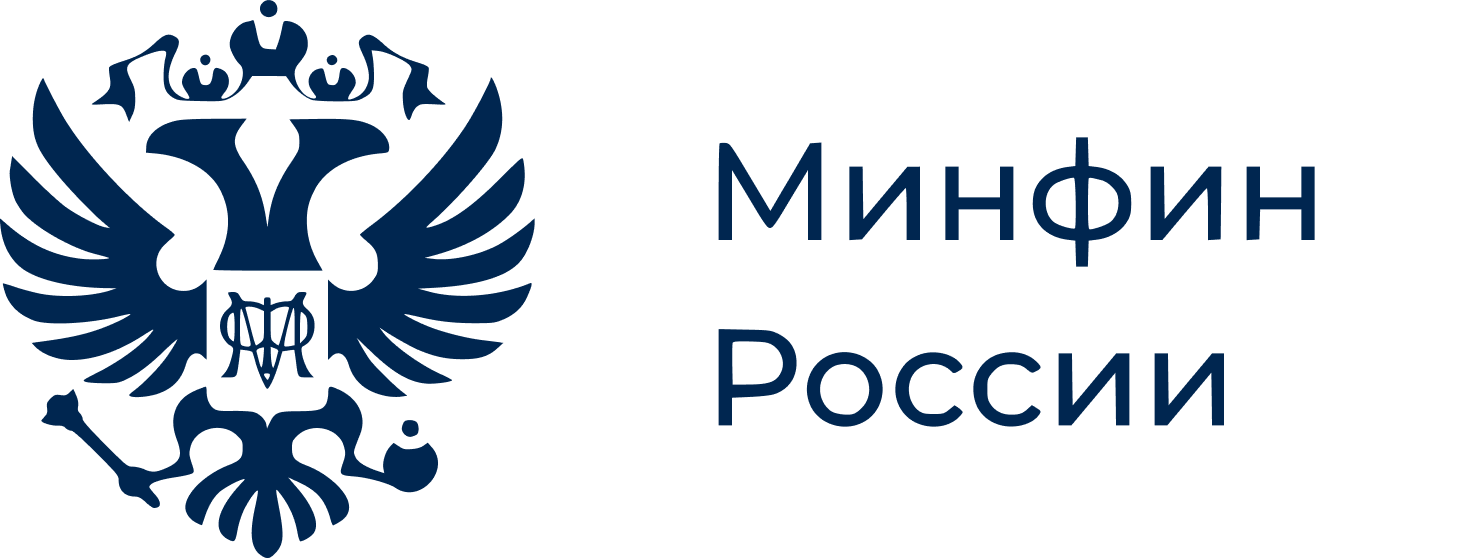 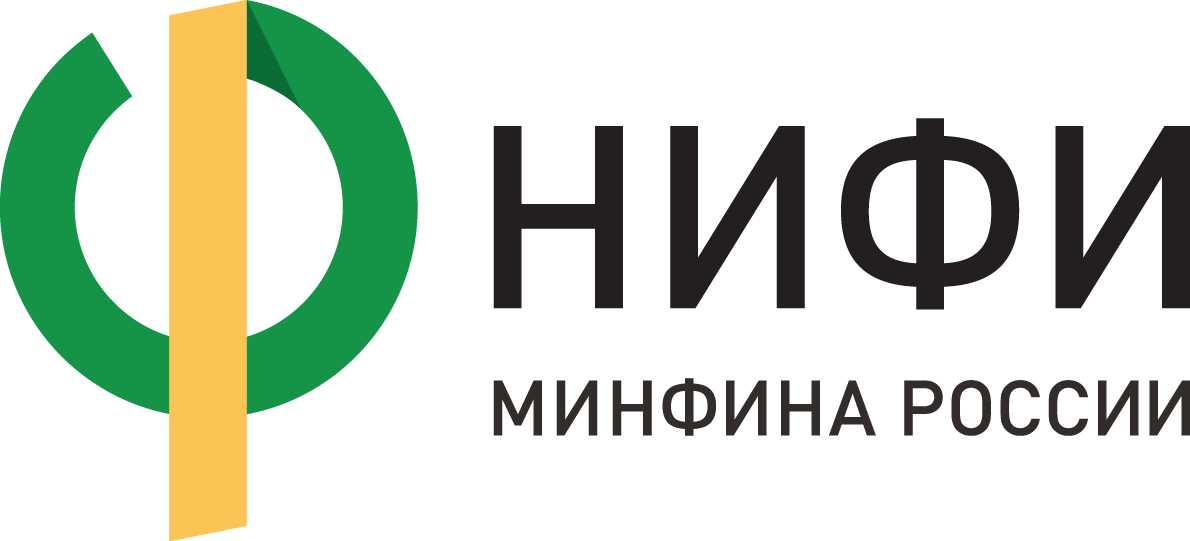 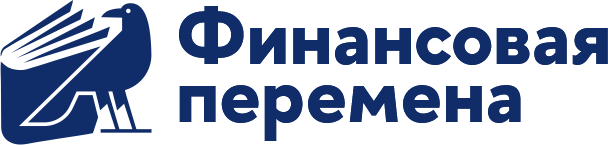 Всероссийская научно-практическая конференция 
«Формирование финансовой культуры в условиях цифровизации:
 смыслы, практики, результаты»
Секция 1:«Лучшие практики развития финансовой культуры в системе общего и среднего профессионального образования»
Москва
2025
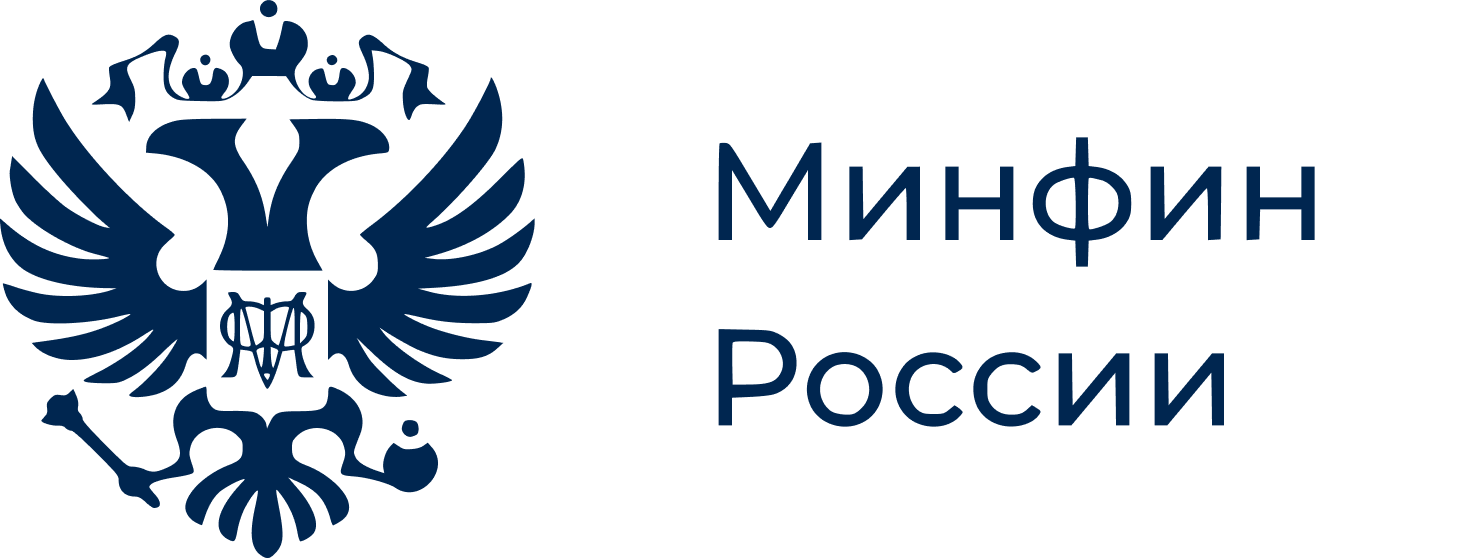 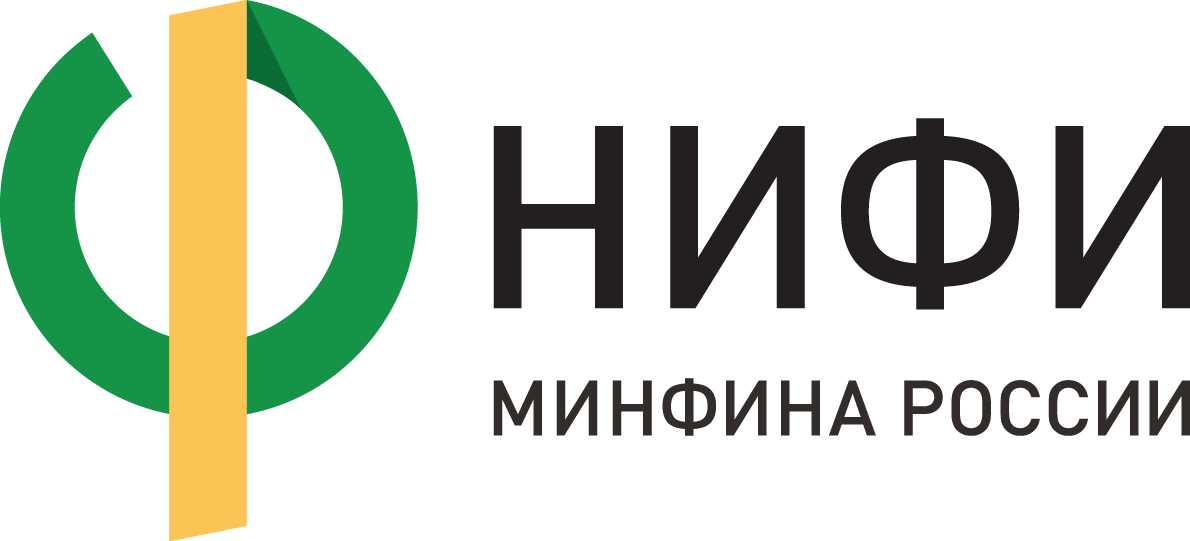 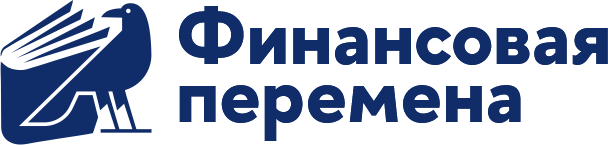 Всероссийская научно-практическая конференция 
«Формирование финансовой культуры в условиях цифровизации:
 смыслы, практики, результаты»
Тема: Сценарный план занятия по финансовой грамотности для воспитанников 7 класса на тему «Потребительская корзина»Номинация: Лучшие практики обучения финансовой грамотности детей сирот и детей оставшихся без попечения родителей
Спикер (Адыякова Ольга Викторовна, педагог дополнительного образования, ГКУ «Детский дом «Родник»)
Москва
2025
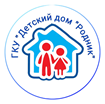 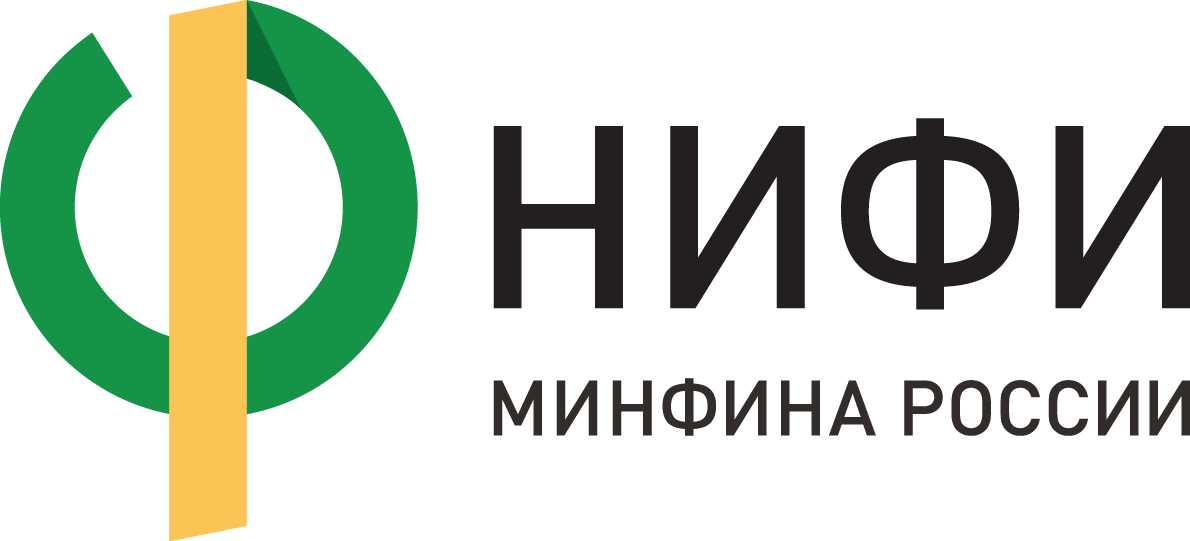 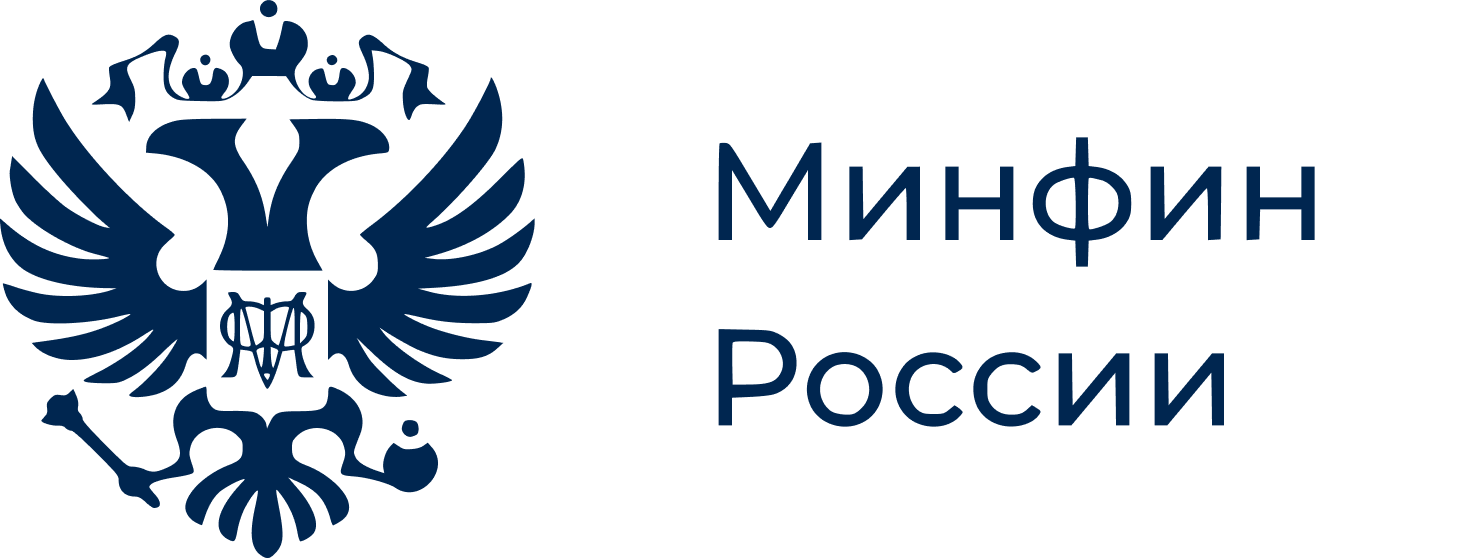 Лучшие практики обучения финансовой грамотности детей сирот и детей оставшихся без попечения родителей
ГКУ «Детский дом «Родник»
«В Кузбассе мы строим свое будущее на знаниях. Финансовая грамотность — это уверенность в завтрашнем дне!»
С 2022 учебного года на территории Кемеровской области-Кузбасса реализуется дополнительная общеразвивающая программа по формированию финансовой грамотности для детей – сирот и детей, оставшихся без попечения родителей «Финансовая грамотность для воспитанников детских домов».
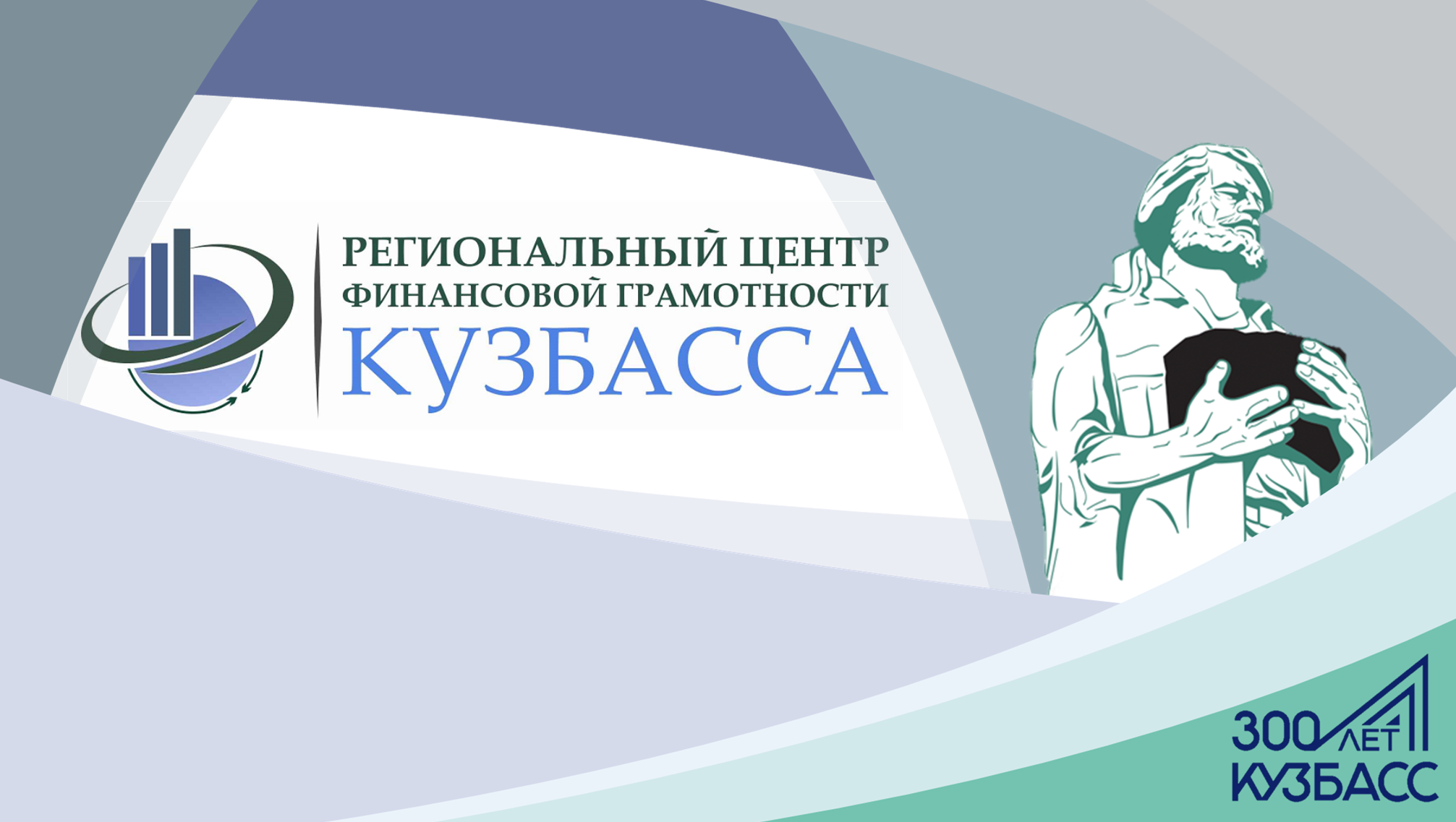 При поддержке Ассоциации развития финансовой грамотности Регионального центра финансовой грамотности Кузбасса и Министерства образования Кузбасса на базе ФГБОУ ВО «КемГУ», подразделения по финансовой грамотности АНО «НОЦ Кузбасс»
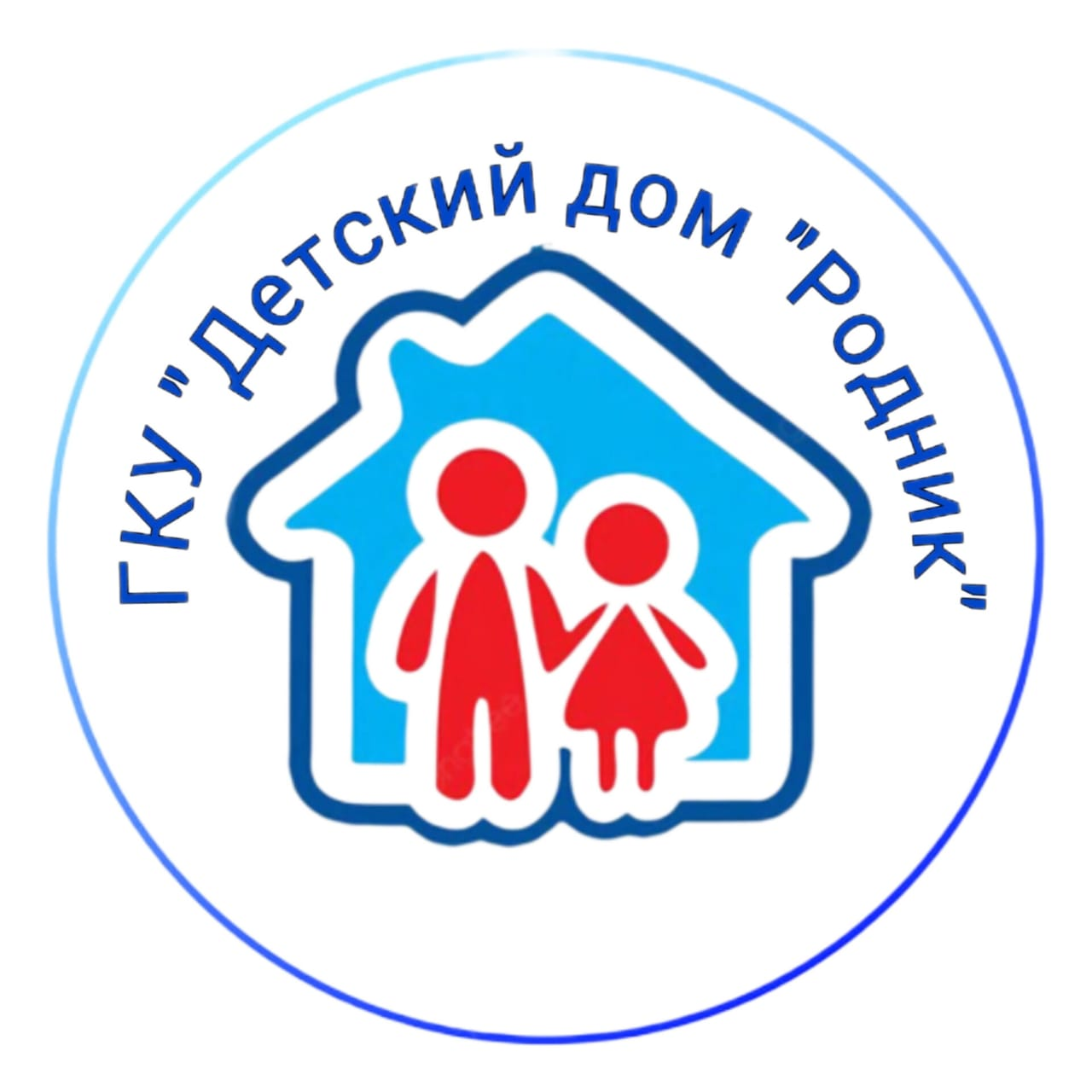 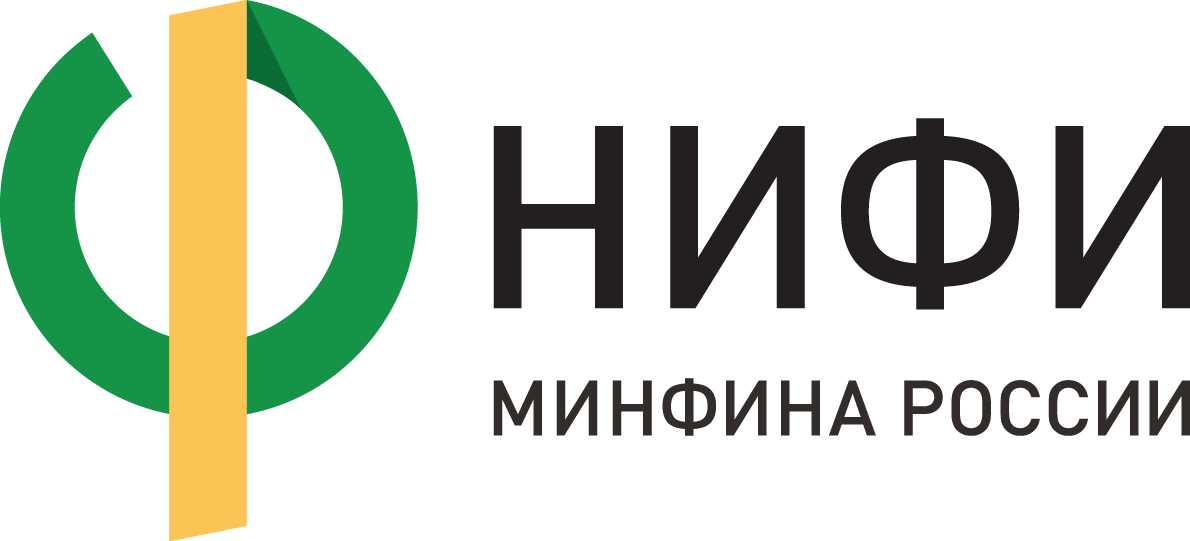 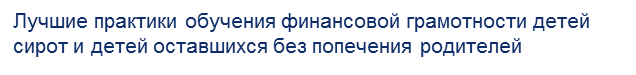 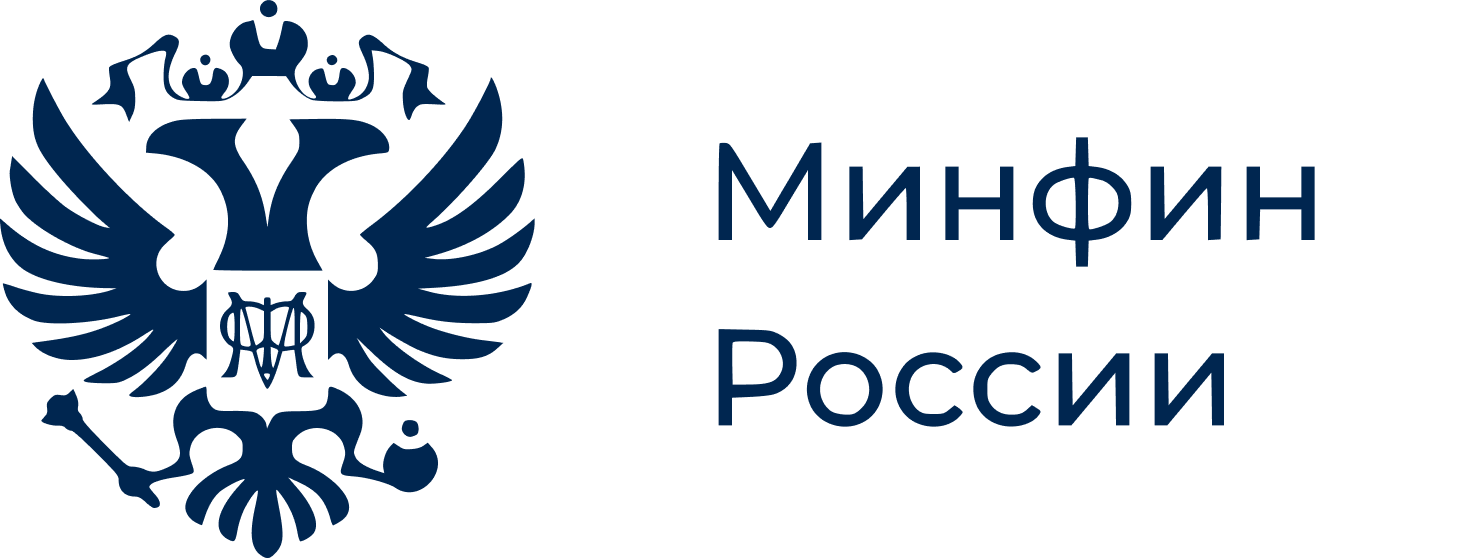 ГКУ «Детский дом «Родник»
Цель Программы: сформировать навыки финансового грамотного поведения у детей-сирот и детей, оставшихся без попечения родителей для их социализации и подготовки к самостоятельной жизни, избегания мошеннических действий и формирования успешного и финансово здорового образа жизни.

Задачи:

 сформировать мотивацию к овладению знаниями с сфере финансовой грамотности;
обучить теоретическим и практическим основам финансово грамотного поведения, ответственности за принятые финансовые решения;
повысить финансовую культуру детей – сирот и детей, оставшихся без попечения родителей.
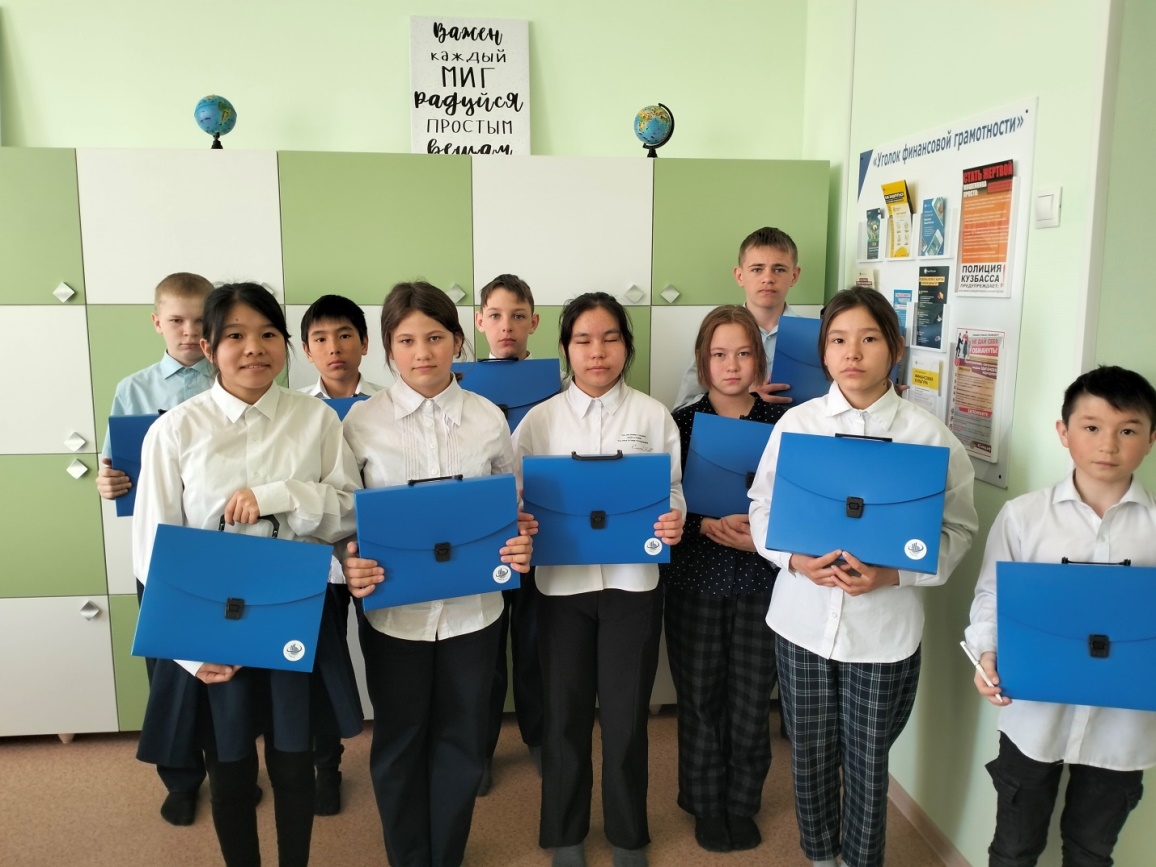 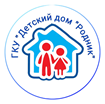 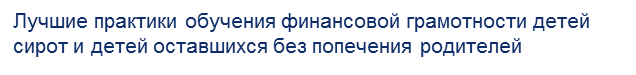 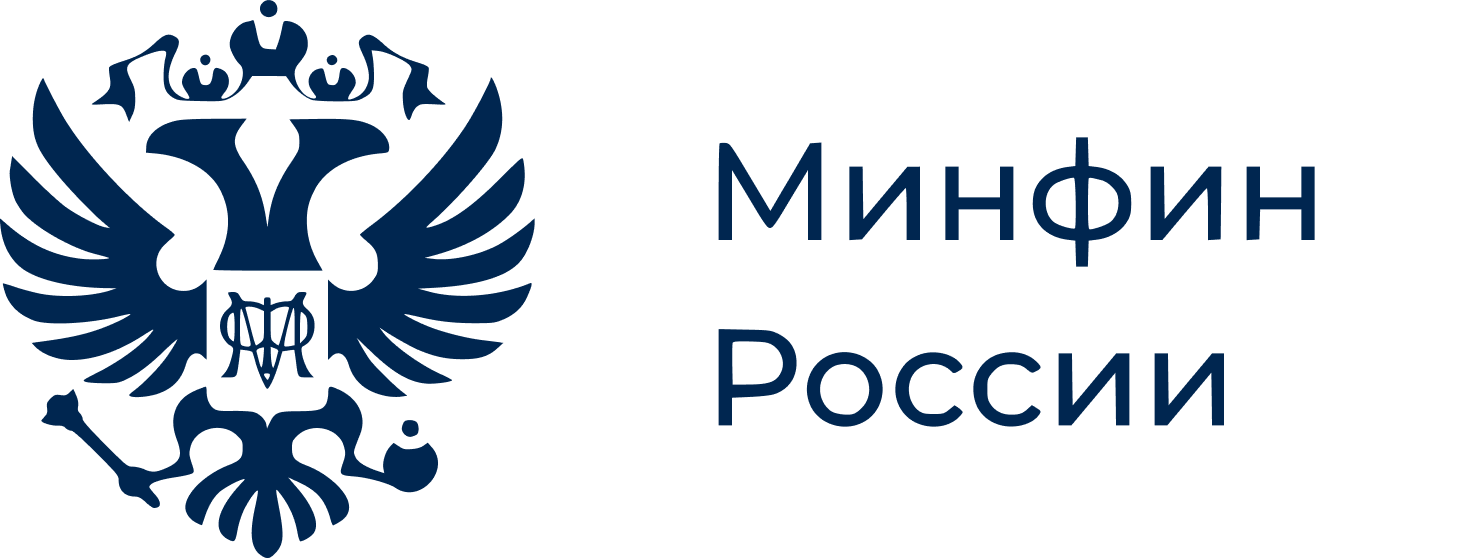 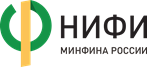 ГКУ «Детский дом «Родник»
Сценарный план занятия по финансовой грамотности 
для воспитанников 7 класса на тему
«Потребительская корзина»
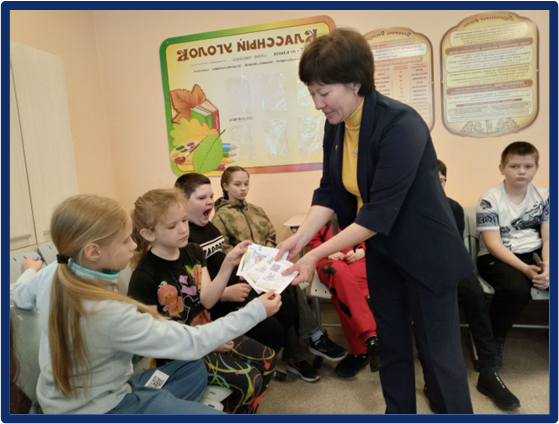 Игровая образовательная ситуация
Вводная часть (работа с «картами»)
Решение проблемной задачи
Словарная работа
Промежуточный итог (определение понятия)
Видеолекция (или подкаст)
Практическая работа 
Задания в рабочей тетради (стр. 18-19)
Подведение итогов
Рефлексия
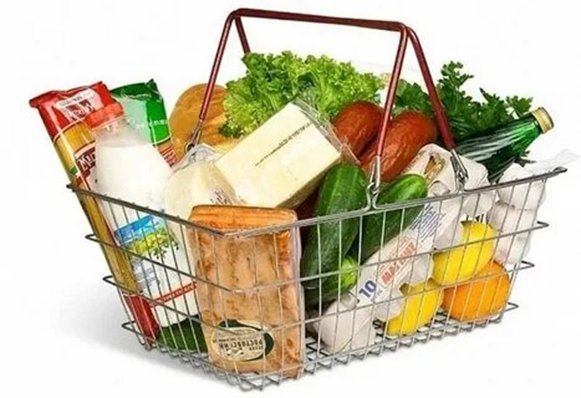 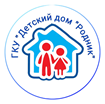 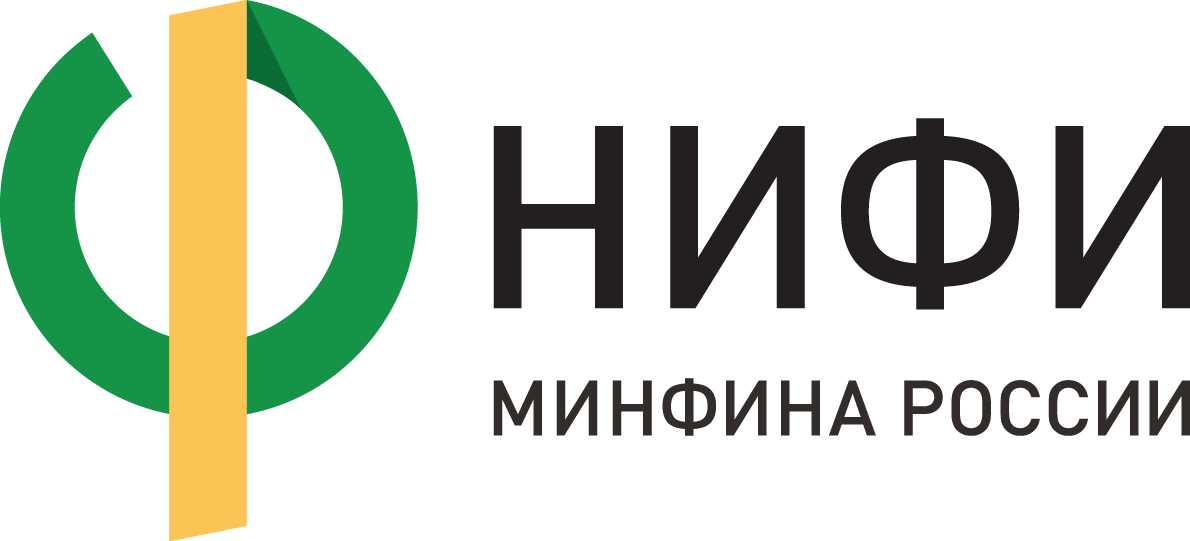 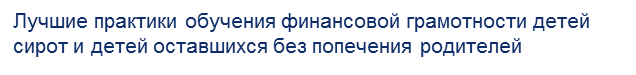 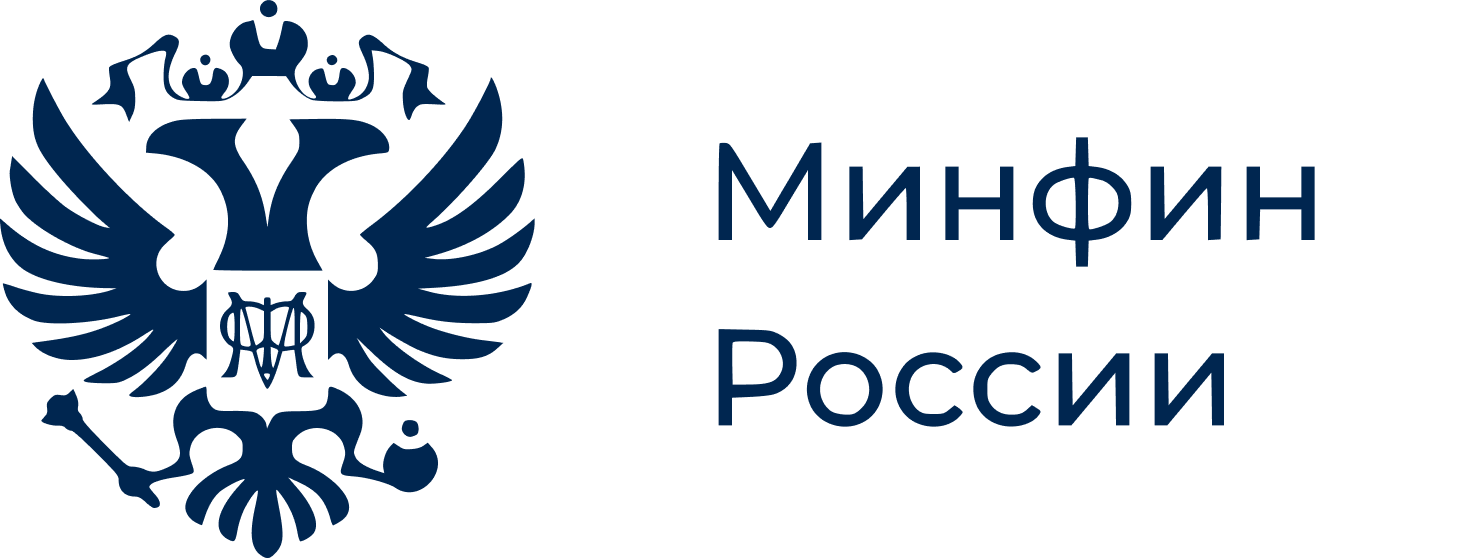 ГКУ «Детский дом «Родник»
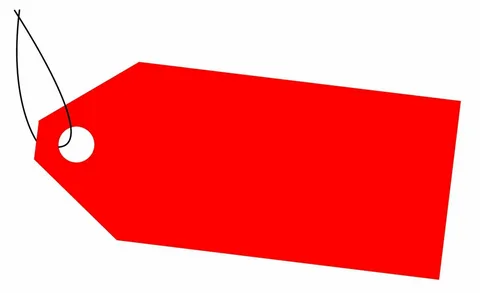 1500 руб.
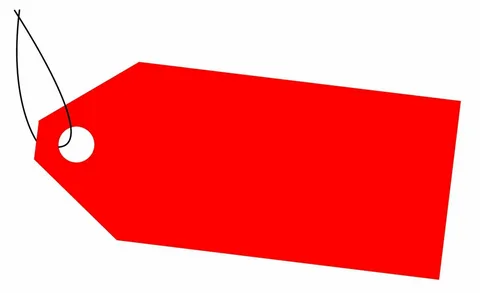 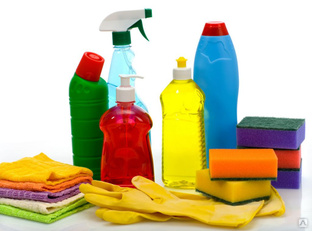 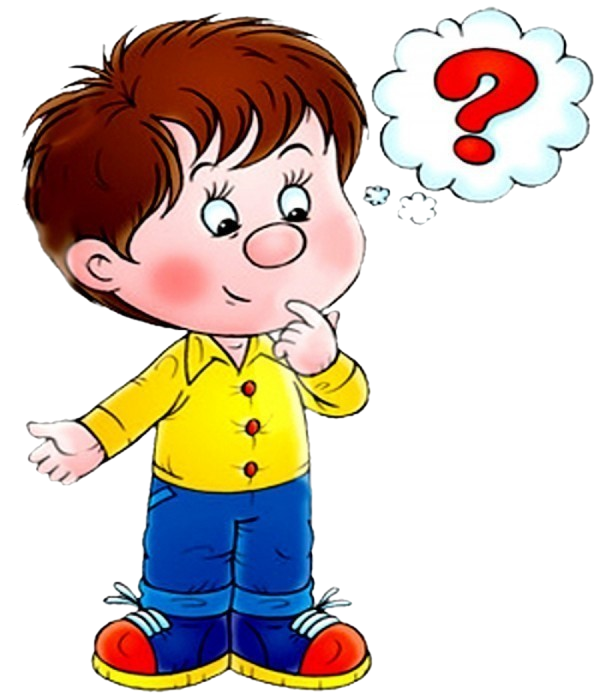 500 руб.
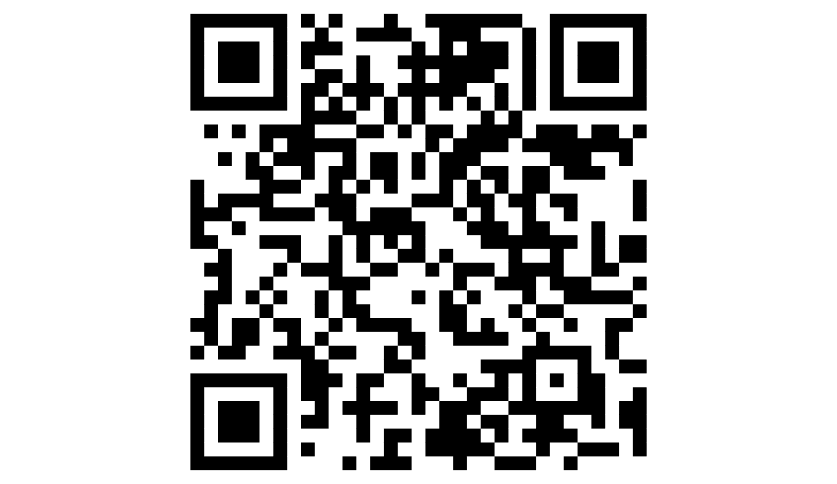 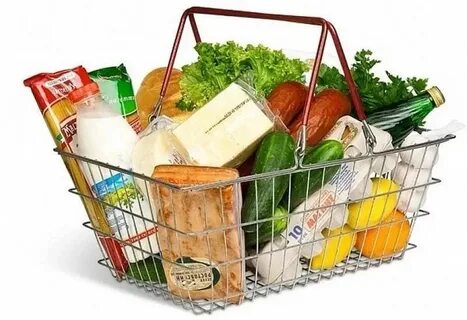 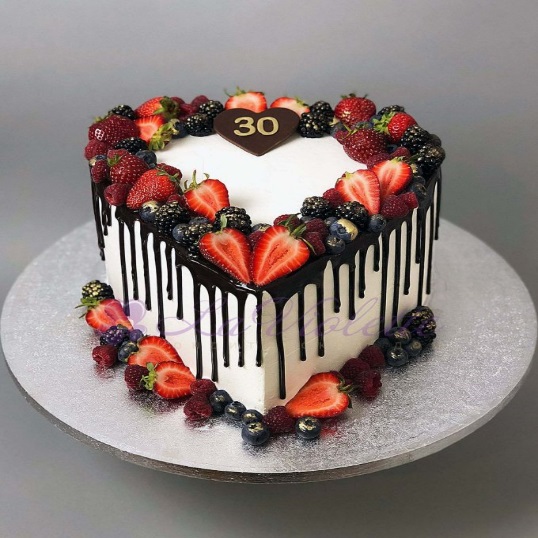 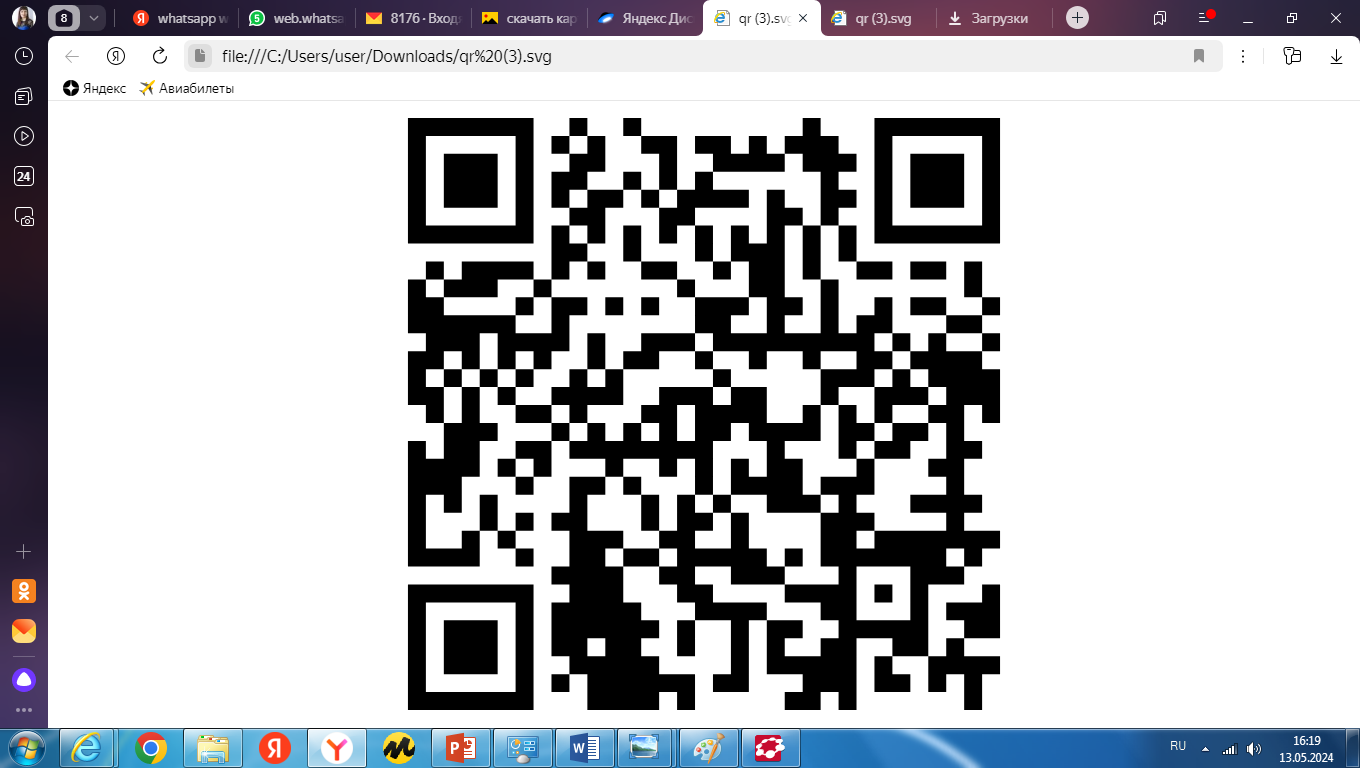 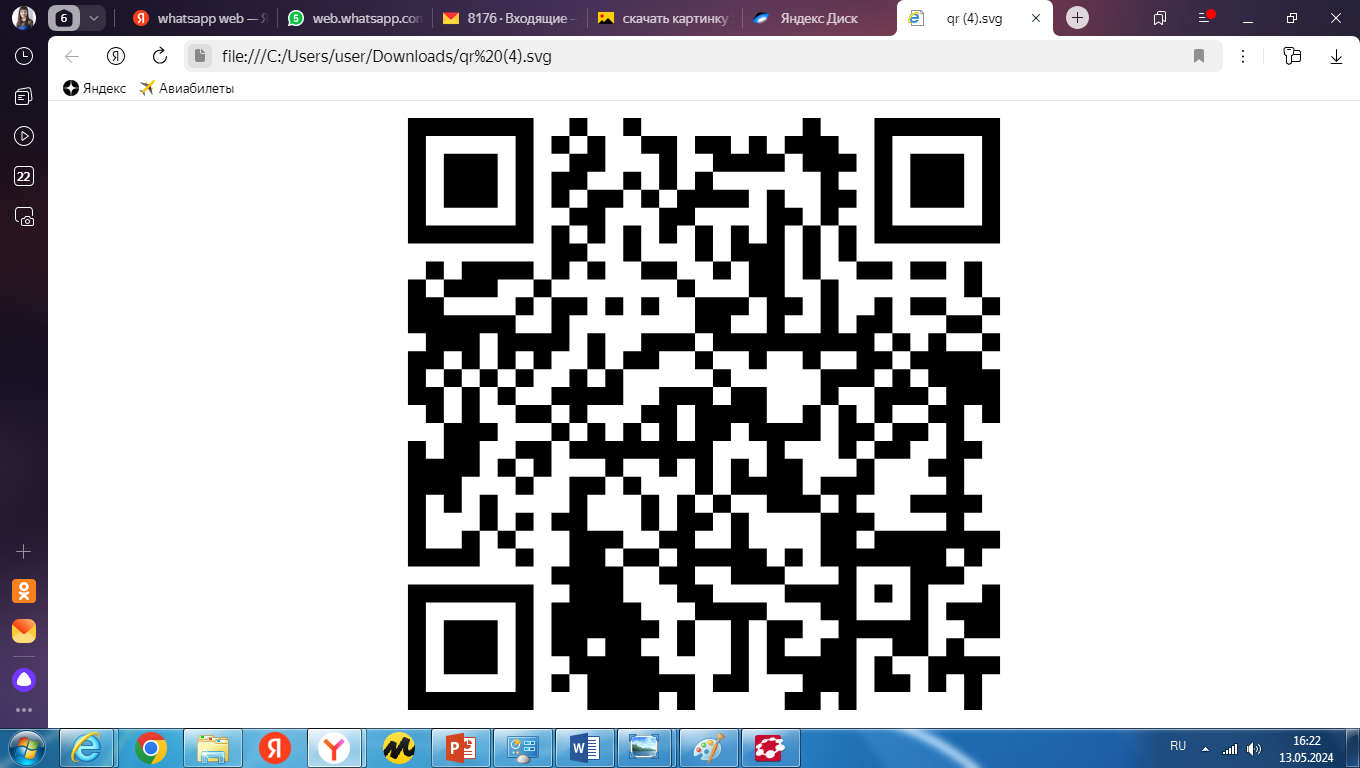 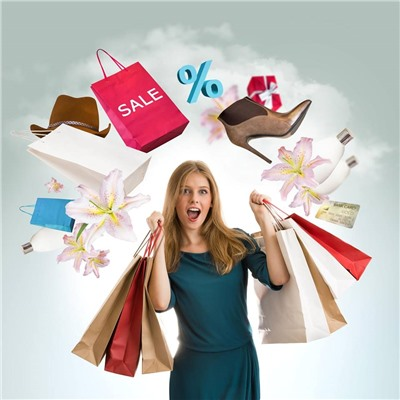 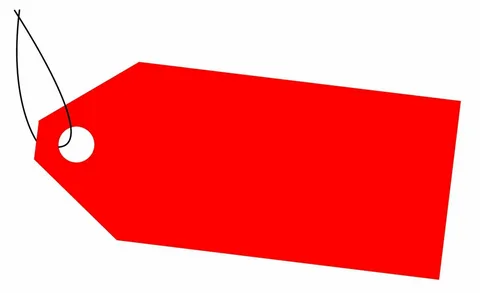 300 руб.
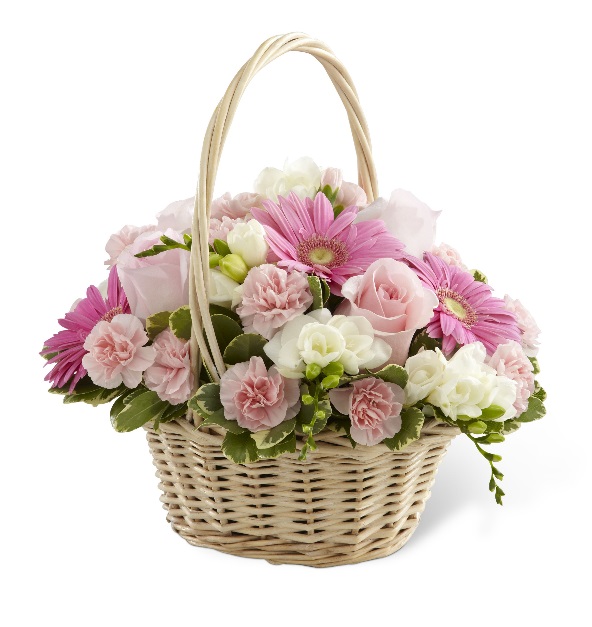 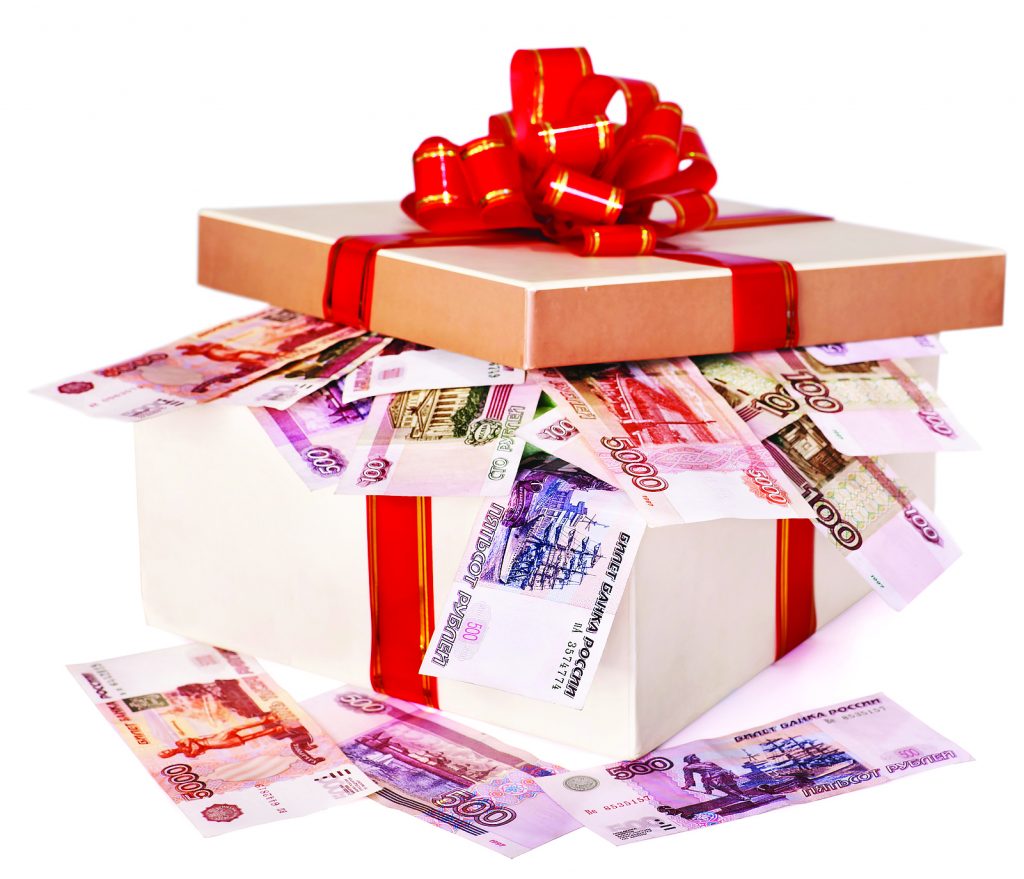 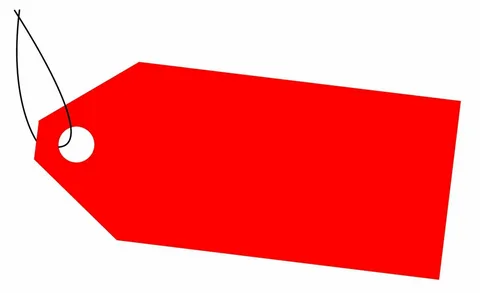 1000 руб.
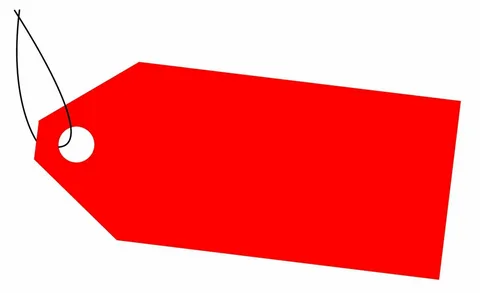 1000 руб.
2000 руб.
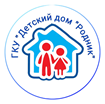 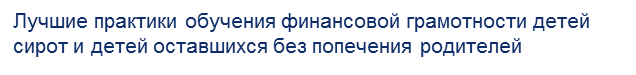 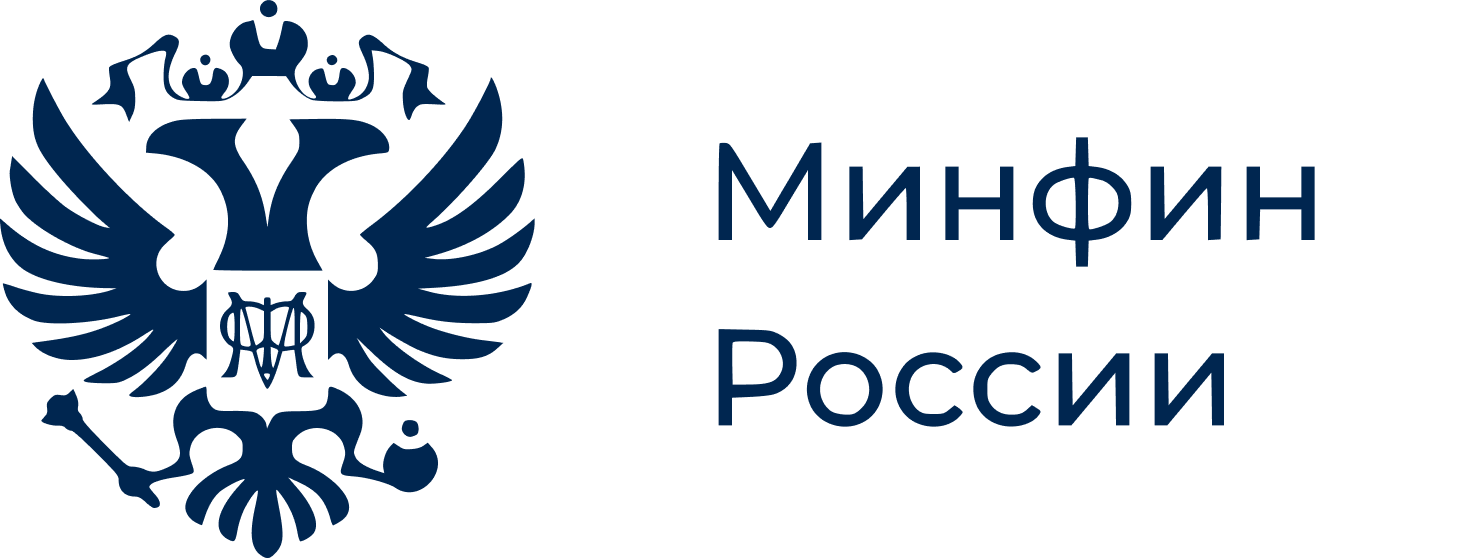 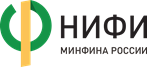 ГКУ «Детский дом «Родник»
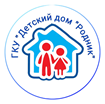 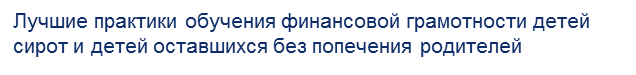 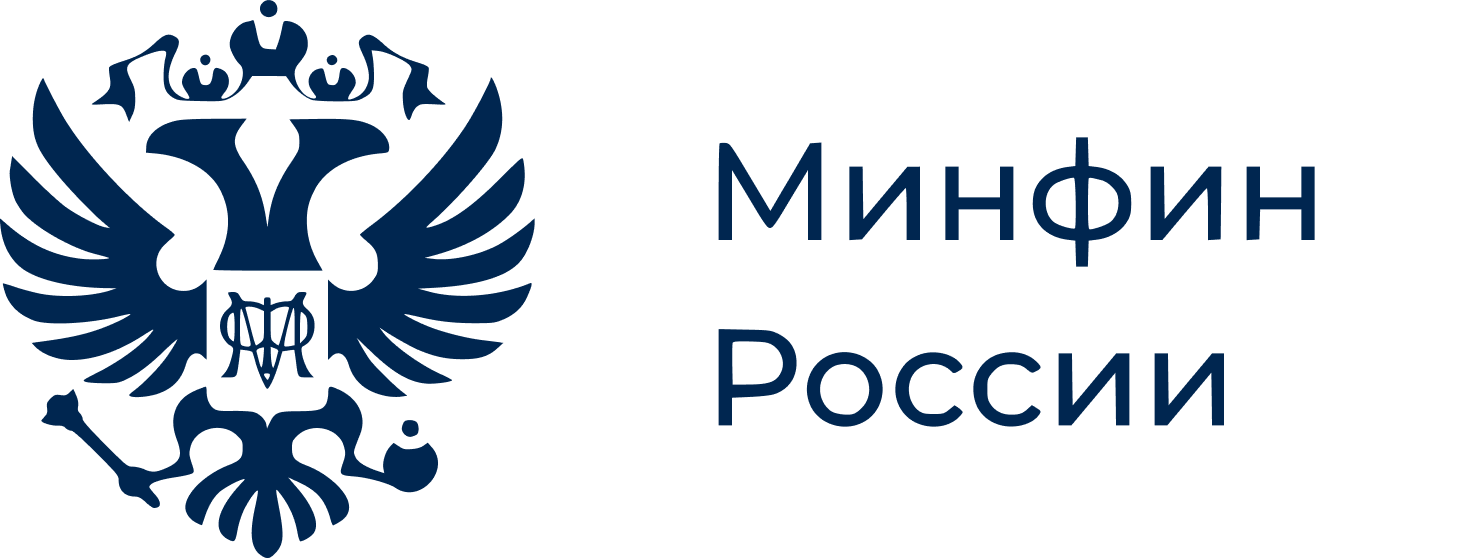 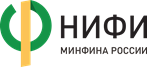 ГКУ «Детский дом «Родник»
Структура  потребительской корзины
Расчет потребительской корзины по группам населения:
Трудоспособное население:
Мужчины (16-59 лет) и женщины (16-54 года)
Пенсионеры:
Лица, получающие пенсию по инвалидности
Дети – население в возрасте до 15 лет
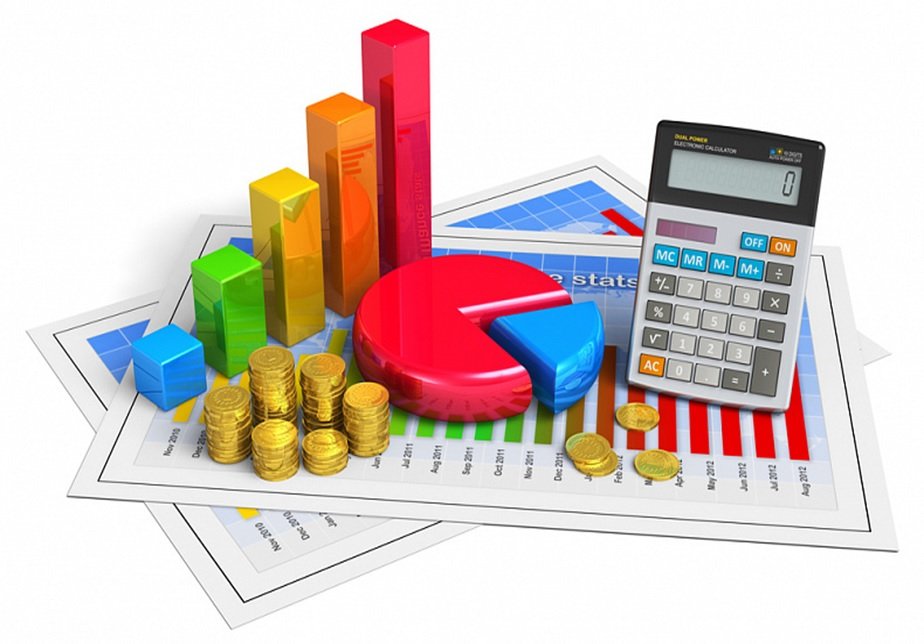 50 % - продовольственные товары
25 % - непродовольственные товары
25 % - услуги
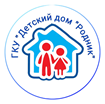 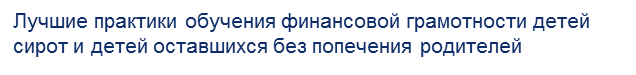 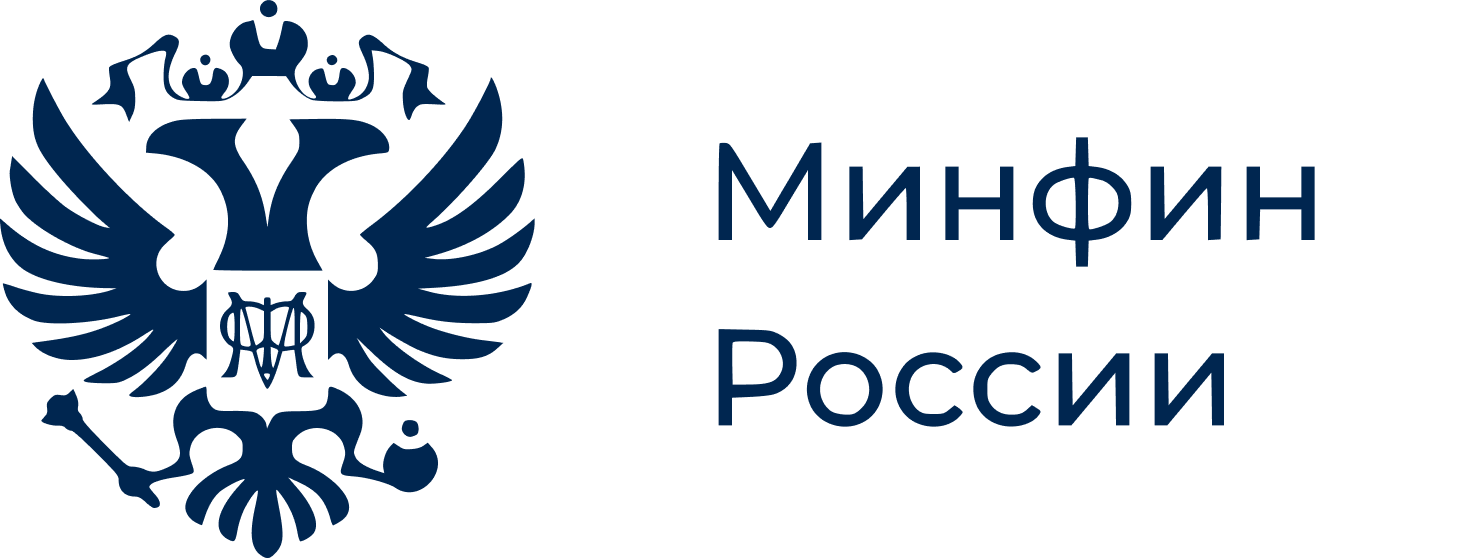 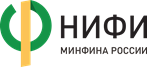 ГКУ «Детский дом «Родник»
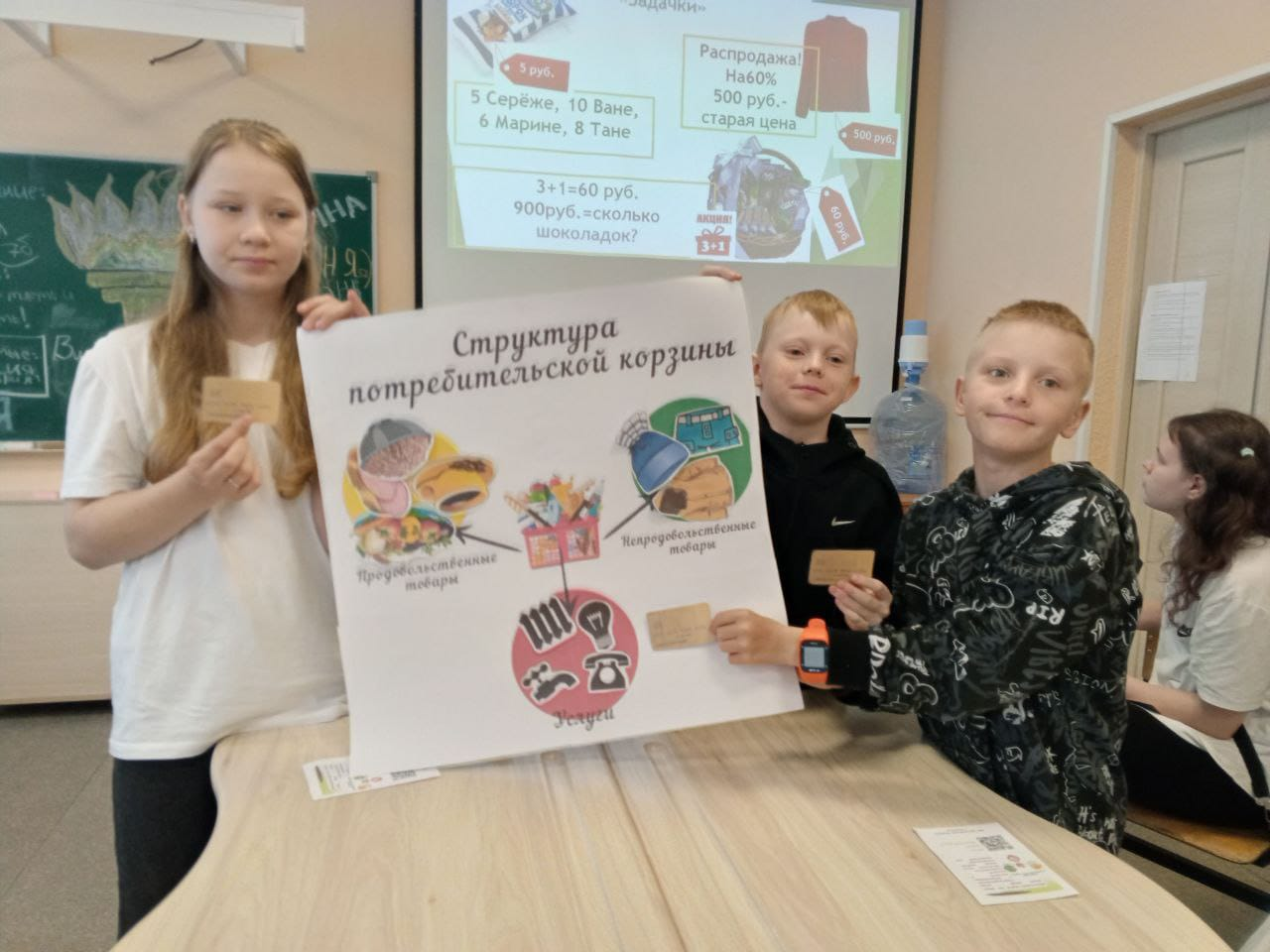 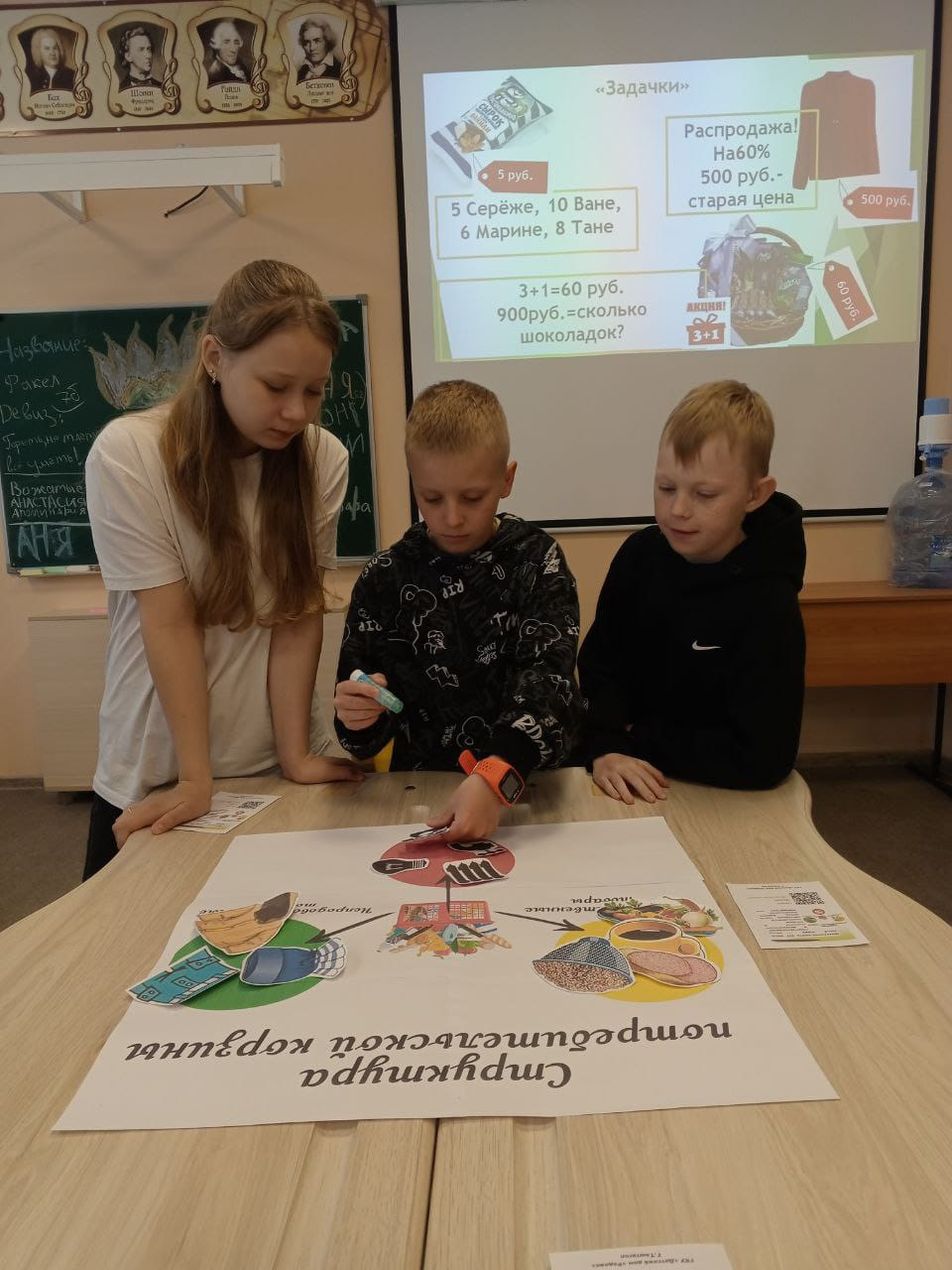 Интеллект- карта
Ситуационная задача
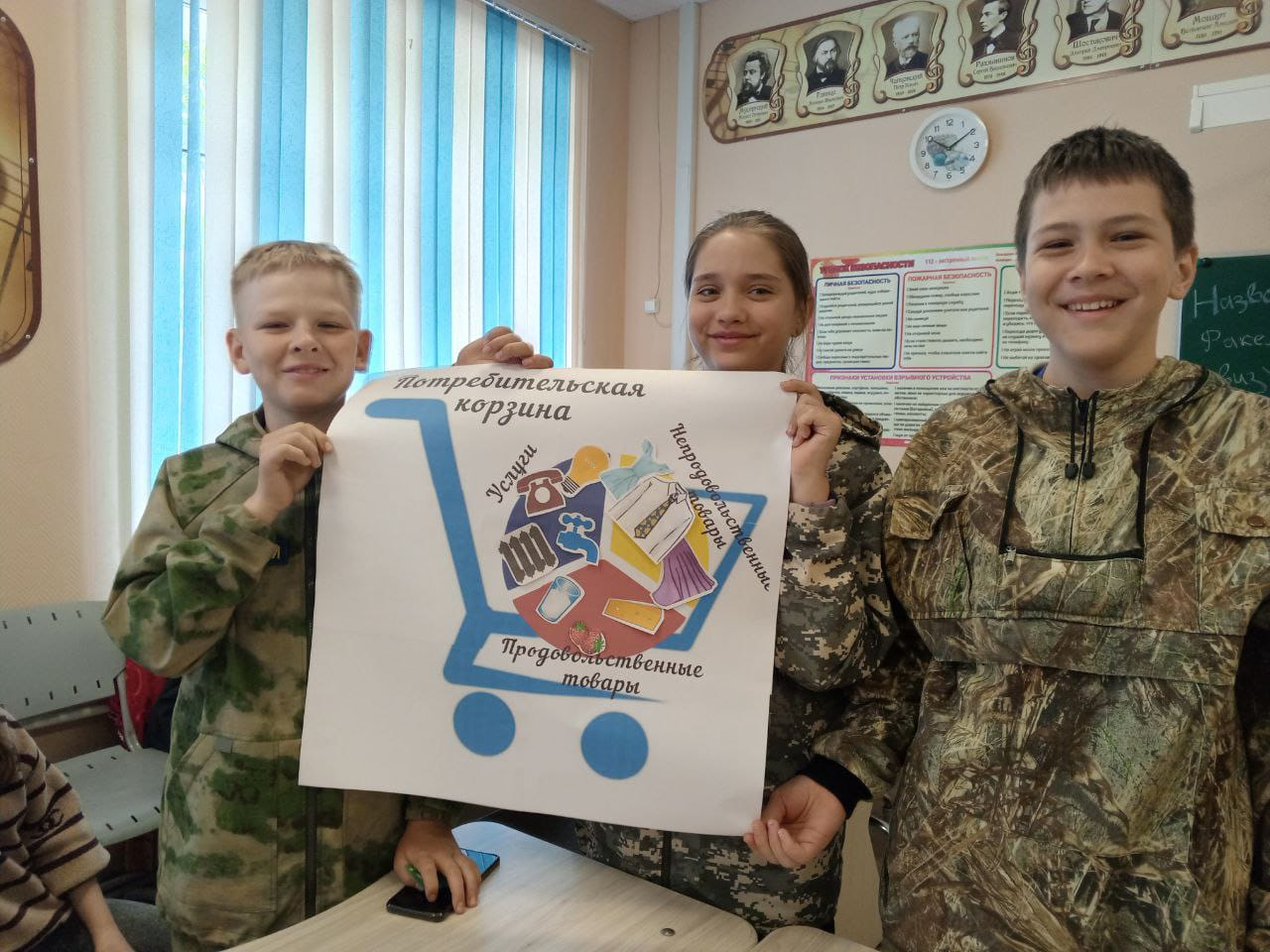 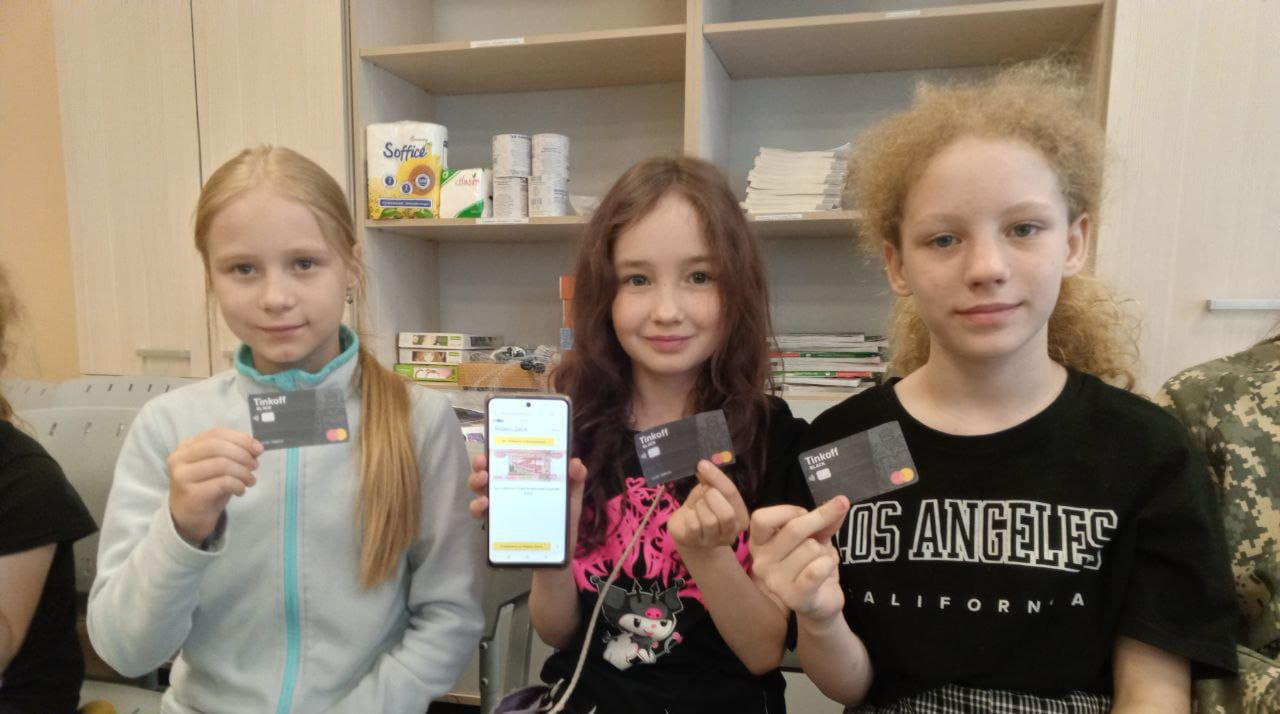 Работа с «банковской картой»
Ай- стоппер
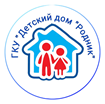 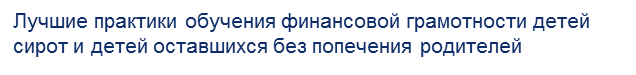 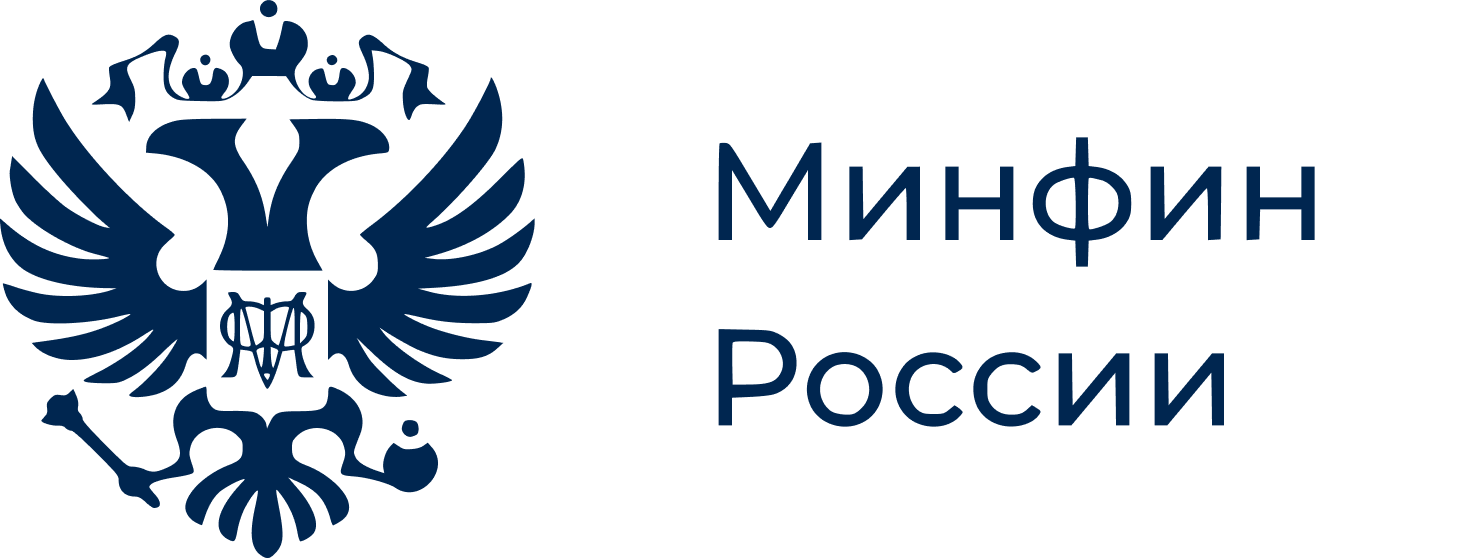 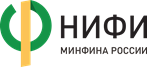 ГКУ «Детский дом «Родник»
Элементы цифровизации в моей практике:
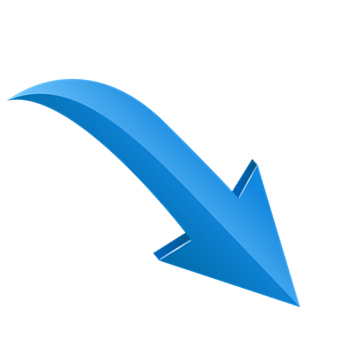 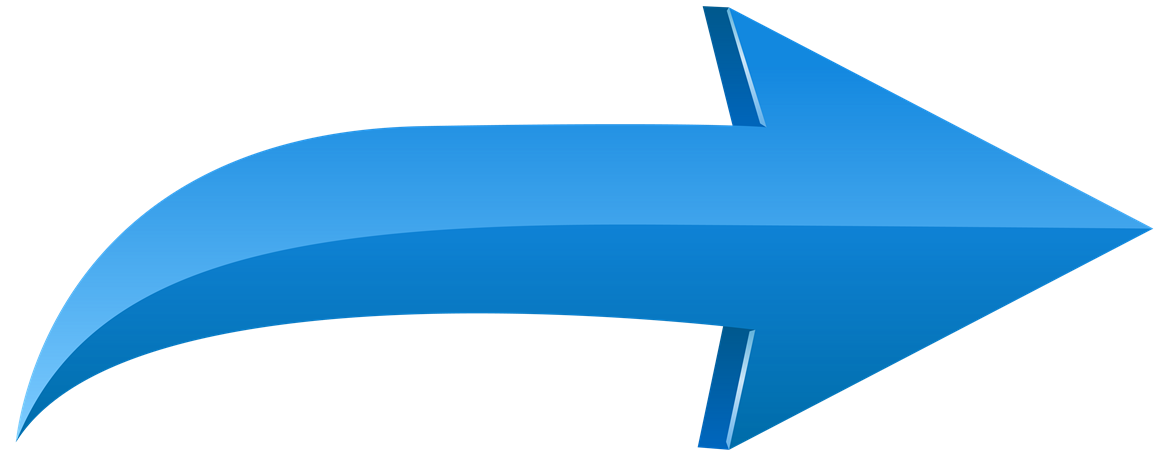 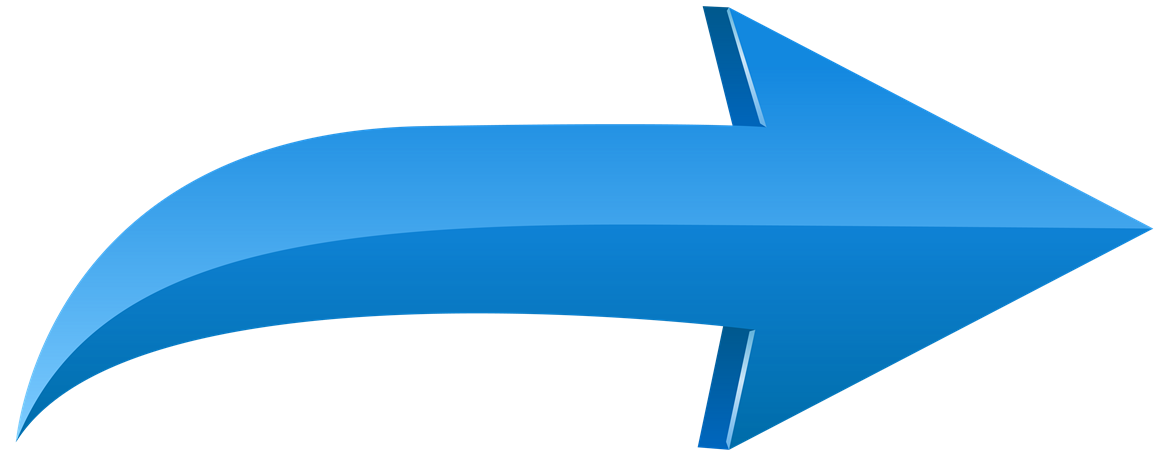 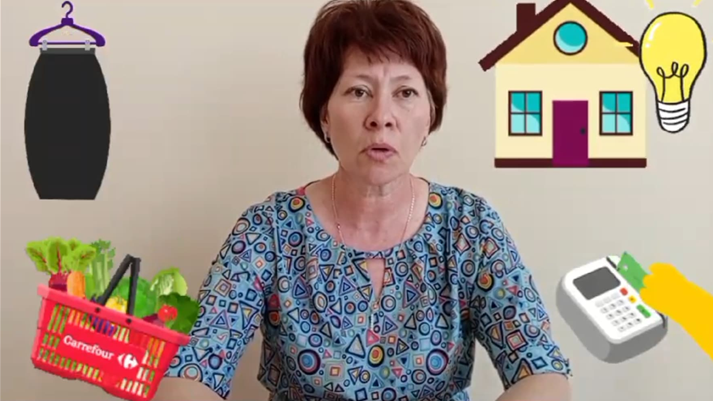 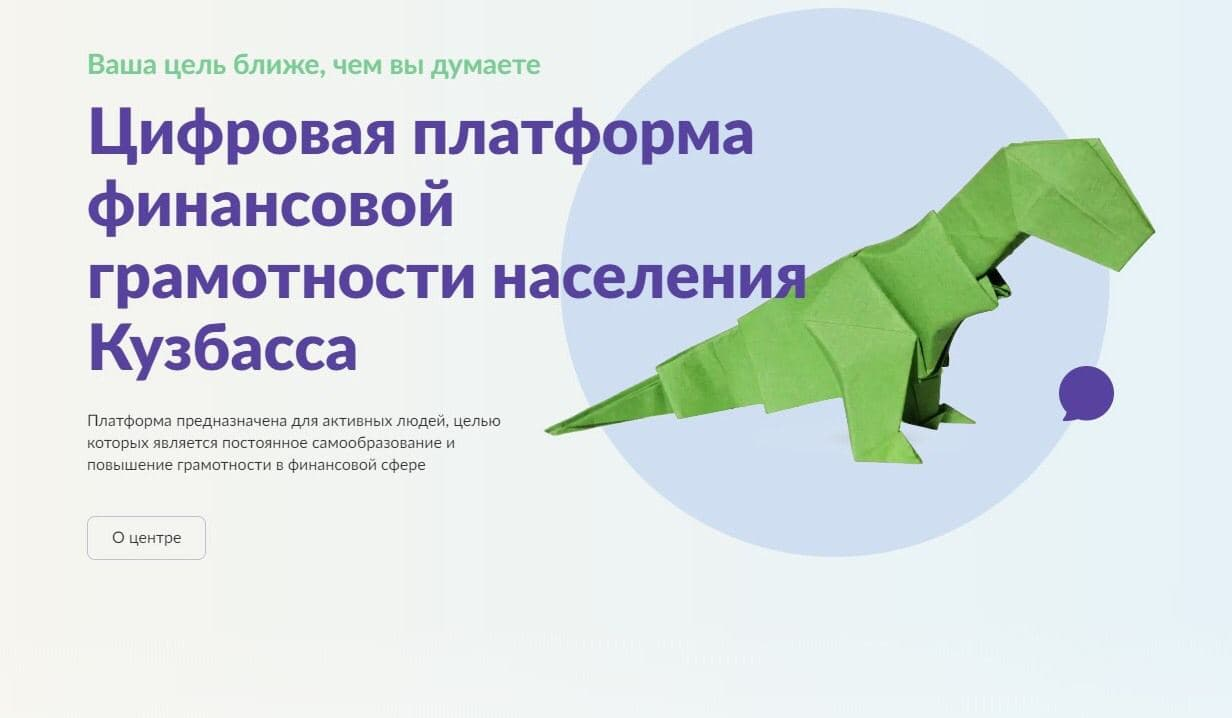 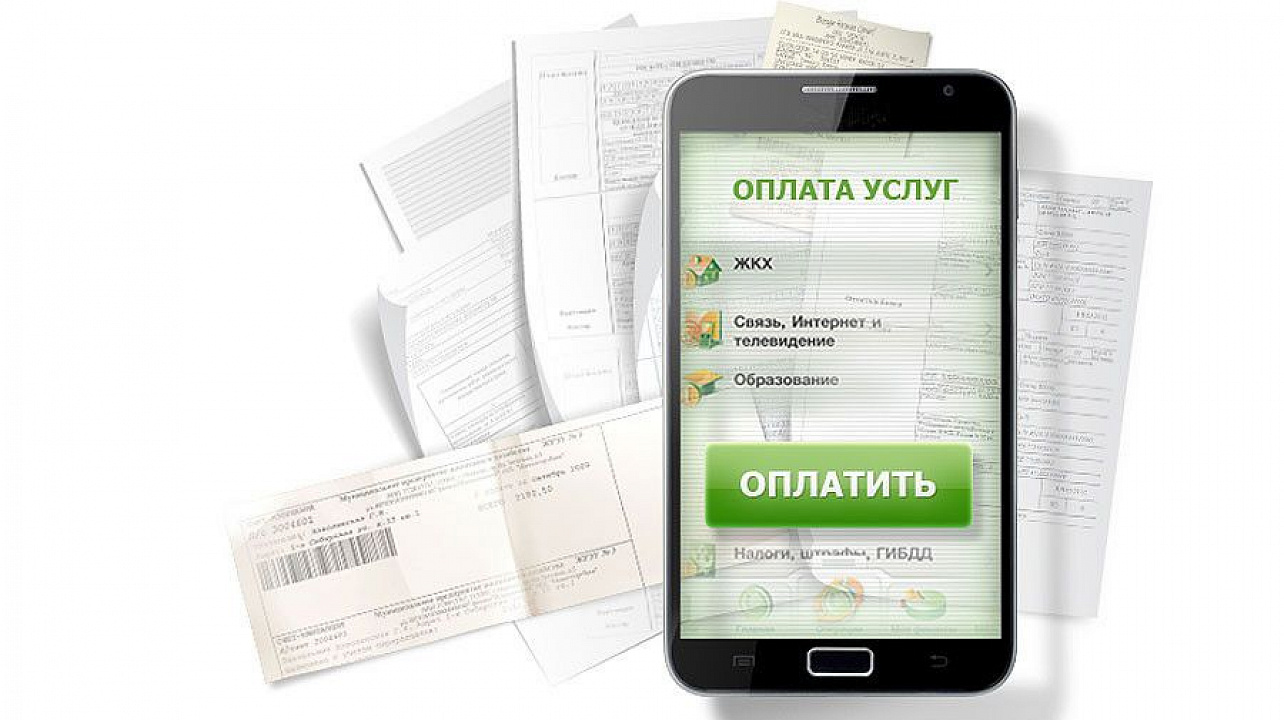 подписка в социальных сетях.
Цифровая платформа https://рцфгк42.рф